ATATÜRK ÜNİVERSİTESİ İLAHİYAT FAKÜLTESİ 
Temel İslam Bilimleri Kelam Anabilim Dalı
SİSTEMATİK KELAM II
Ders Hocası	: Dr. Öğr. Üyesi Fikrullah ÇAKMAK
D. NÜBÜVVETİN NİTELİKLERİ
1. Evrenseldir (Nübüvvetin Evrenselliği)
Peygamberlik bütün insanlığın ortak değeridir. 
Peygamberler evrensel tebliği insanlara iletmişlerdir. 
Bütün peygamberler teşbihin taneleri gibidir. 
أَنَا أَوْلَى النَّاسِ بِعِيسَى ابْنِ مَرْيَمَ فِي الدُّنْيَا وَالْآخِرَةِ وَالْأَنْبِيَاءُ إِخْوَةٌ لِعَلَّاتٍ أُمَّهَاتُهُمْ شَتَّى وَدِينُهُمْ وَاحِدٌ
Ben Meryem oğlu İsa'ya dünyâ ve âhirette insanların en yakınıyım. Esasen peygamberler babaları bir kardeştirler, anaları ayrı ayrıdır, dînleri birdir. (Buhari, Enbiya 50)
Nübüvvetin evrenselliği şu alanlarda görülür:
2
D. NÜBÜVVETİN NİTELİKLERİ
1. Evrenseldir (Nübüvvetin Evrenselliği)
Nübüvvetin evrenselliği şu alanlarda görülür:
a) Bütün peygamberler vahiy almıştır.
Vahiy peygamberler arasında ortaktır. 
إِنَّا أَوْحَيْنَا إِلَيْكَ كَمَا أَوْحَيْنَا إِلَى نُوحٍ وَالنَّبِيِّينَ مِنْ بَعْدِهِ وَأَوْحَيْنَا إِلَى إِبْرَاهِيمَ وَإِسْمَاعِيلَ وَإِسْحَاقَ وَيَعْقُوبَ وَالْأَسْبَاطِ وَعِيسَى وَأَيُّوبَ وَيُونُسَ وَهَارُونَ وَسُلَيْمَانَ وَآتَيْنَا دَاوُودَ زَبُورًا
Biz Nuh'a ve ondan sonraki peygamberlere vahyettiğimiz gibi sana da vahyettik. Ve (nitekim) İbrahim'e, İsmail'e, İshak'a, Yakub'a, torunlara, İsa'ya, Eyyûb'e, Yunus'a, Harun'a ve Süleyman'a vahyettik. Davud'a da Zebûr'u verdik. (Nisa 4/163)
b) Tevhid inancı temel akide olarak zikredilir. 
 ذَلِكُمُ اللَّهُ رَبُّكُمْ لَا إِلَهَ إِلَّا هُوَ خَالِقُ كُلِّ شَيْءٍ فَاعْبُدُوهُ وَهُوَ عَلَى كُلِّ شَيْءٍ وَكِيلٌ 
“Rabbiniz Allah’tır. O’ndan başka ilâh yoktur. O, her şeyin yaratıcısıdır. Öyle ise O’na kulluk edin. Güvenilip dayanılacak tek varlık O’dur.”
3
D. NÜBÜVVETİN NİTELİKLERİ
1. Evrenseldir (Nübüvvetin Evrenselliği)
c) İbadet sadece Allah için yapılır. 
وَلَقَدْ بَعَثْنَا فِي كُلِّ أُمَّةٍ رَسُولًا أَنِ اعْبُدُوا اللَّهَ وَاجْتَنِبُوا الطَّاغُوتَ
Andolsun ki biz, "Allah'a kulluk edin ve Tâğut'tan sakının" diye (emretmeleri için) her ümmete bir peygamber gönderdik.  (Nahl 16/36)
Soru: Farklı dil ve coğrafyaya sahip peygamberlerin nübüvveti diğer coğrafyalarda yaşayan ve farklı dillere sahip insanlar için nasıl evrensel olabilir.
4
D. NÜBÜVVETİN NİTELİKLERİ
2. Vehbidir (Nübüvvetin Vehbiliği)
Nübüvvetin kendi ırklarına ait bir kurum olduğunu iddia eden topluluklar olmuştur. 
Allah her topluma peygamber göndermiştir. 
إِنَّا أَرْسَلْنَاكَ بِالْحَقِّ بَشِيرًا وَنَذِيرًا وَإِنْ مِنْ أُمَّةٍ إِلَّا خَلَا فِيهَا نَذِيرٌ
Biz seni müjdeleyici ve uyarıcı olarak hak ile gönderdik. Her millet için mutlaka bir uyarıcı (peygamber) bulunmuştur.  (Fatır 35/24)
Peygamberlik vehbidir.
اللَّهُ أَعْلَمُ حَيْثُ يَجْعَلُ رِسَالَتَهُ
Allah, peygamberliğini kime vereceğini daha iyi bilir. (En’am 6/124)
Nübüvvette veraset yoktur.
وَإِذِ ابْتَلَى إِبْرَاهِيمَ رَبُّهُ بِكَلِمَاتٍ فَأَتَمَّهُنَّ قَالَ إِنِّي جَاعِلُكَ لِلنَّاسِ إِمَامًا قَالَ وَمِنْ ذُرِّيَّتِي قَالَ لَا يَنَالُ عَهْدِي الظَّالِمِينَ
Bir zamanlar Rabbi İbrahim'i bir takım kelimelerle sınamış, onları tam olarak yerine getirince: Ben seni insanlara önder yapacağım, demişti. "Soyumdan da (önderler yap, yâ Rabbi!)" dedi. Allah: Ahdim zalimlere ermez (onlar için söz vermem) buyurdu. (Bakara 2/124)
5
D. NÜBÜVVETİN NİTELİKLERİ
2. Vehbidir (Nübüvvetin Vehbiliği)
İslam düşüncesinde genelde nübüvvetin vehbiliği savunulurken bu noktada üç farklı anlayış ön plana çıkar: 1)  “Fazilet düzeyine bağlı vehbîlik” 2) “Mutlak vehbîlik” ve 3) “Maslahat odaklı vehbîlik”
2.1. Mutlak Vehbilik
Nübüvvette peygamber olacak kişilerin niteliklerine hiç dikkat etmeyenler: 
İmâmü'l-Haremeyn el-Cüveynî, Fahreddîn er-Razî, Seyfeddin Âmidî, Seyyid Şerîf Cürcânî  ve Sa'deddin Teftazânî gibi alimlere göre:
Kişinin peygamber olarak gönderilmesi liyakattan ziyade Allah’ın dilediğine bu görevi vermesidir. 
Nübüvvet kişinin gayretleriyle ve nitelikleriyle elde etmiş olduğu bir görev değildir.
6
D. NÜBÜVVETİN NİTELİKLERİ
2. Vehbidir (Nübüvvetin Vehbiliği)
2.2. Fazilet Düzeyine Bağlı Vehbîlik
Nübüvvette peygamber olacak kişinin niteliklerini de dikkate alanlar:
Ebu’l-Muîn en-Nesefî, Mahmûd Alûsî, Abdülkerîm eşŞehristân, Nûreddîn es-Sâbûnî ve Muhammed Abduh gibi alimlere göre ise: 
Peygamberlik vehbi olmakla birlikte peygamber olacak kişilerin özel niteliklerle yaratıldığını da kabul etmişlerdir. 
Veya Allah’ın ruhi ve bedeni özel niteliklere sahip insanları mertebe mertebe yükselterek onlara peygamberlik vermiştir.  
Özellikle ilk dönem Eşari kelamcılar peygamber seçilen insanların fazilet ve itaat durumlarına dikkat çekmişler, mutlak bir vehbilikten bahsetmemişlerdir. Bunun yanında Ma’türidi alimler için de aynı durum söz konusudur. Mu’tezili alim Zemahşeri’de bu görüştedir.
7
D. NÜBÜVVETİN NİTELİKLERİ
2. Vehbidir (Nübüvvetin Vehbiliği)
2.3. Maslahat Odaklı Vehbîlik 
Mu‘tezile mezhebi de genel anlamda nübüvvetin bir istihkak değil, bir fazl-ı ilahî olduğu hususunda icmâ etmiştir. Bununla birlikte; Kadı Abdülcebbar bu seçimde kulları hakkında en yüksek maslahatı sağlayabilecek olan kişiyi Allah’ın seçtiğini ifade etmiştir.
Şia’nın İmâmiyye kolu da bu meselede aynı düşünceyi paylaşmıştır.
Ancak Mu’tezile içerisinde bazı alimler: nübüvvetin bazı kimselere has kılınmasının, adalet anlayışına aykırı olduğunu savunarak bu makamın son derece temiz bir ahlâka sahip bulunan herkes için erişilebilir olabileceğini dolayısıyla nübüvvetin kesbî bir makam olduğunu iddia etmişlerdir.
8
D. NÜBÜVVETİN NİTELİKLERİ
2. Vehbidir (Nübüvvetin Vehbiliği)
2.4. İslam Filozofları
Filozoflar içerisinde nübüvvetin vehbiliğini savunanlar olduğu gibi aynı şekilde onun kesbi bir durum olduğunu da ifade edenler olmuştur.
Örneğin Fârâbî, peygamberlik için felsefi yeteneğin olmasını şart koşar. Bu yeteneğe sahip her kişinin peygamber olacağını iddia etmez ve ilahi iradeye aktifliğinden bahseder.
İbn Sina’da nübüvvet konusunda istadatı savunmakla birlikte vehbiliğe vurgu yapmıştır.
Soru: Nebiler kendi dönemlerinde bedenen ve ruhen en üstün seviyesindeki insanlar mıydı?
9
D. NÜBÜVVETİN NİTELİKLERİ
3. Nübüvvette Dil
Allah peygamberler için özel bir lisan seçmemiştir. Her peygamber kendi toplumunun diliyle vahyi insanlara ulaştırmıştır. 
وَمَا أَرْسَلْنَا مِنْ رَسُولٍ إِلَّا بِلِسَانِ قَوْمِهِ لِيُبَيِّنَ لَهُمْ فَيُضِلُّ اللَّهُ مَنْ يَشَاءُ وَيَهْدِي مَنْ يَشَاءُ وَهُوَ الْعَزِيزُ الْحَكِيمُ
İbrahim 14/4
Soru: Her peygamberin kendi toplumunun diliyle vahyi ulaştırması; 
1) Vahyin evrenselliğine aykırı mıdır 2) Diğer dillerdeki insanların bunu reddetme hakkı var mıdır? 3) Kendi toplumunun dilinin ve kültürünün unsurları vahiyde görünür mü?
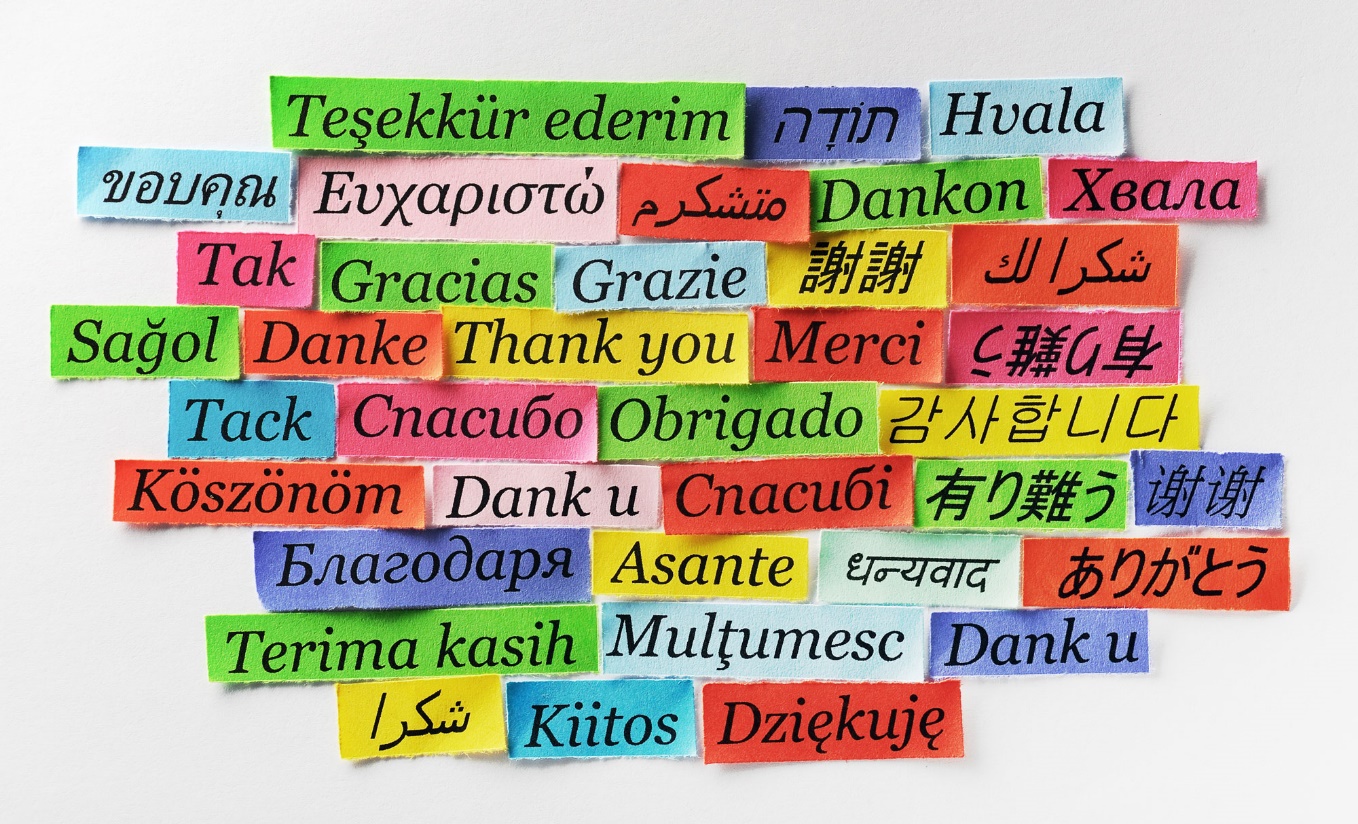 10
D. NÜBÜVVETİN NİTELİKLERİ
4. Nübüvvette Tafdil
İslam inancına göre bütün peygamberler “nübüvvet” (peygamber olma) noktasında eşittirler. Bu hususta hiçbirinin diğerine üstünlüğü bulunmamaktadır. Allah Teala, aralarında ayırım olmaksızın tümüne inanmayı her Müslümana farz kılmıştır. 
Bununla beraber peygamberler, nübüvvet görevlerinin dışında “derece” bakımından birbirlerinden farklı konumdadırlar.
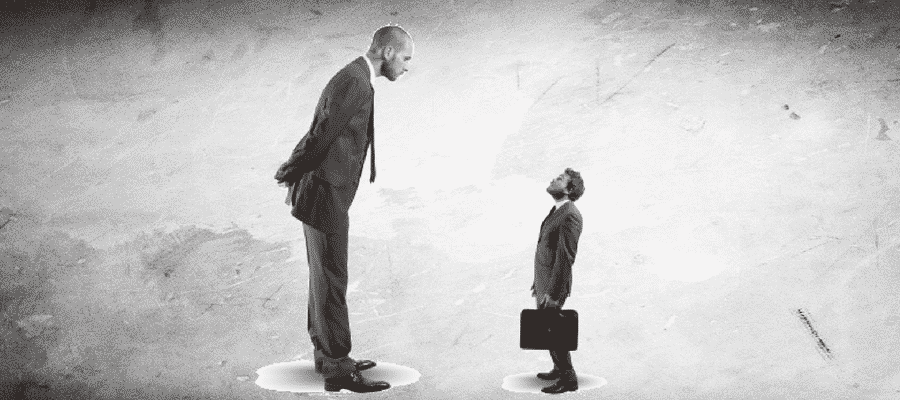 11
D. NÜBÜVVETİN NİTELİKLERİ
4. Nübüvvette Tafdil
Tafdili Savunanların Delilleri
تِلْكَ الرُّسُلُ فَضَّلْنَا بَعْضَهُمْ عَلَى بَعْضٍ مِنْهُمْ مَنْ كَلَّمَ اللَّهُ وَرَفَعَ بَعْضَهُمْ دَرَجَاتٍ وَآتَيْنَا عِيسَى ابْنَ مَرْيَمَ الْبَيِّنَاتِ وَأَيَّدْنَاهُ بِرُوحِ الْقُدُسِ وَلَوْ شَاءَ اللَّهُ مَا اقْتَتَلَ الَّذِينَ مِنْ بَعْدِهِمْ مِنْ بَعْدِ مَا جَاءَتْهُمُ الْبَيِّنَاتُ وَلَكِنِ اخْتَلَفُوا فَمِنْهُمْ مَنْ آمَنَ وَمِنْهُمْ مَنْ كَفَرَ وَلَوْ شَاءَ اللَّهُ مَا اقْتَتَلُوا وَلَكِنَّ اللَّهَ يَفْعَلُ مَا يُرِيدُ
O peygamberlerin bir kısmını diğerlerinden üstün kıldık. Allah onlardan bir kısmı ile konuşmuş, bazılarını da derece derece yükseltmiştir. Meryem oğlu İsa'ya açık mucizeler verdik ve onu Rûhu'l-Kudüs ile güçlendirdik. Allah dileseydi o peygamberlerden sonra gelen milletler, kendilerine açık deliller geldikten sonra birbirleriyle savaşmazlardı. Fakat onlar ihtilafa düştüler de içlerinden kimi iman etti, kimi de inkâr etti. Allah dileseydi onlar savaşmazlardı; lâkin Allah dilediğini yapar. (Bakara 2/253)
12
D. NÜBÜVVETİN NİTELİKLERİ
4. Nübüvvette Tafdil
“Ulu’l azm” Peygamberleri ve Tafdilde Öne Geçenler
Ulu’l-azm peygamberlerin bir kısmının diğerlerine göre daha üstün bir konuma sahip olmalarını ifade eder.
Hz. Muhammed, Hz. Nuh, Hz İbrahim, Hz Musa ve Hz İsa.
فَاصْبِرْ كَمَا صَبَرَ أُولُو الْعَزْمِ مِنَ الرُّسُلِ وَلَا تَسْتَعْجِلْ لَهُمْ
“(Ey Muhammed!) O hâlde, yüksek azim sahibi peygamberlerin sabretmesi gibi sabret, onlar için acele etme.” (Ahkâf, 46/35
13
D. NÜBÜVVETİN NİTELİKLERİ
4. Nübüvvette Tafdil
Tafdilin olduğunu savunanlara göre tafdilin sebepleri şunlardır:
Peygamberlere verilen ayet ve mucizelerin daha çok ve meşhur olması
Ümmetlerinin çokluğu
Peygamberlerin zatlarındaki faziletleri.
Vahye muhatap olma şekilleri, 
Görevlerinin süresi, 
Bir bölgeye veya âlemlere mahsus olmaları, 
Bir kısmına büyük kitaplar, bir kısmına sahîfeler verilmesi,
14
E. NÜBÜVVETLE İLGİLİ TARTIŞMALAR
1. Eleştiriler
Nübüvvete gerek önceki dönemlerde gerekse sonraki dönemlerde değişik eleştiriler getirilmiştir.
1.1) Klasik Eleştiriler
Klasik dönemde Berâhime ve Sümeniyye gibi gruplar peygamberliğin gereksiz olduğu noktasında eleştiriler getirmişlerdir.
Berâhime aklı yeterli görüş nübüvvetin gerekli olmadığın savunmuştur.
Berahime’nin Eleştirileri
a) Akıl hakikat için yeterli olup peygamberliğe ihtiyaç yoktur. Peygamberin getirdiği ya aklidir ya akla muhaliftir. Akla uygunsa peygambere gerek yoktur, akla muhalifse zaten onun reddedilmesi gerekir.
b) Mucizelerin peygamberliği ispatlama özelliği söz konusu değildir. Çünkü onları diğer olaylardan ayırmak mümkün değildir bu nedenle peygamberliğin kanıtlanması mümkün değildir.
c) Peygamberlerin bildirmiş olduğu ibadetlerin insanlığa faydası yoktur. Çünkü namaz, güsul, hac gibi ibadetleri aklın anlamsız ve çirkin bulması söz konusudur. Aklın çirkin bulduğu şeyleri peygamberler neden bildirir.
d) Peygamberler de diğer insanlarla aynı cinsten olup onları diğer insanlardan ayırmak, üstün tutmak zulümdür.
15
E. NÜBÜVVETLE İLGİLİ TARTIŞMALAR
1. Eleştiriler
1.2) Deistik Eleştiriler
Tarihteki peygamberin gereksiz olduğu noktasındaki fikirler modern dünyada deist söylem olarak tanımlanmıştır.
Deistlik Tutum
Tanrı'nın evreni yaratıp bu yaratmadan sonra herhangi bir müdahalede bulunmadığının ve ilahi vahyi reddeip ahlaki ve dini açıdan doğru bir yaşamı, sadece insan aklının sunabileceğine savunan tutumdur.
Deizm 17. yüzyılın sonlarında İngiltere’de ortaya çıkıp Avrupa’ya yayılmıştır.
16
E. NÜBÜVVETLE İLGİLİ TARTIŞMALAR
1. Eleştiriler
1.2. Deistik Eleştiriler
Deizme İten Sebepler
 A. Hıristiyan Teolojisinden Kaynaklanan Sebepler
1)	Teslis inancı
2)	Hıristiyanlığın Mucizeler Ve Sırlar Dinine Dönüşmesi
3)	Hıristiyanlıkta Din Adamlarının Konumu
4)	Hıristiyan din adamlarının baskıları 
B. Hıristiyanlıkta Dünya Ahiret Dengesinin Kurulamaması
C. Bilgi Felsefesinde Değişim
D. Din-Bilim Çatışması
1) Hıristiyan Teolojisi ve Bilim
2) Amaçsal Yorumlarla Nedensel Yorumların Çatışması
3) Modern Bilmin Bazı Hıristiyan İnançlarını Geçersiz Kılması
4) Bilim Adamlarına Uygulanan Baskılar
E. Dünyevileşme
17
E. NÜBÜVVETLE İLGİLİ TARTIŞMALAR
1. Eleştiriler
1.2. Deistik Eleştiriler
Deizmin Peygamberliğe Eleştirileri
1) Tek rehber akıl olduğunda insan peygambere ihtiyaç duymadan Tanrı’yı ve hakikati bulabiir.
2) Dinin akılla açıklanamayan bir tarafı olmadığından vahye ihtiyaç yoktur.
3) Tanrı insanlarla ilişki halinde olmadığından ibadet, dua gibi olgular kabul edilemez.
4) Tanrı aleme müdahale etmediğinden nübüvvet, mucize, ahiret gibi olgular reddedilmelidir.
18
E. NÜBÜVVETLE İLGİLİ TARTIŞMALAR
2. Nübüvvetin İspatı (Delailü’n-Nübüvve)
Kelam ilminde nübüvvetin ispatı noktasında çalışmalar yapılmıştır. Bu çalışmalar şu başlıklar altında düşünülmüştür: Delâil, alâmet, isbâtu’n-nübüvve, tesbîtü delâili’n-nübüvve ve a’lâmü’n-nübüvve, şevâhidü’n-nübüvve 
Kelam’da nübüvvetin ispatı iki yönden yapılmıştır:
1) Peygamberlerin mucizeleri: Kelam alimlerin çoğunluğu nübüvvet ispatı için mucizeyi esas kabul etmişlerdir.
2) Peygamberlerin şahsiyeti, ahlakı, yaşantısı: Mucize her ne kadar temel ispat delili olarak düşünülse de akli delil olarak ifade edilebilecek peygamberlerin ahlaki özelliği de temel bir delil olarak değerlendirilmiştir.
Kelam alimleri Hz. Muhammed nübüvveti üzerinden nübüvvetin ispatıyla ilgilenmişlerdir. Özellikle başlangıçta Mu’tezili alimler tarafından akli ve nakli deliller ortaya koymak suretiyle yapılan bu uğraş neticesinde günümüze ulaşan eserlerin birkaçı şunlardır:
Câhız’ın (v. 255/869) Hucecü’n-Nübüvve’; Kâdî Abdülcebbâr’ın (v. 415/1025) Tesbîtü Delâili’n-Nübüvve
19